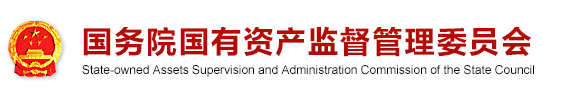 法治讲堂
第二十七期
德国合规监管重点领域与企业合规管理实践
中央企业赴德国际化经营合规管理培训情况汇报
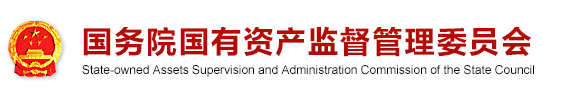 Contents
目    录
第一部分  欧盟、德国合规监管重点领域和对中国企业的影响
第二部分  德国企业合规管理的实践特点简要总结
第三部分  德国企业合规管理实践对中国国有企业合规管理的启示
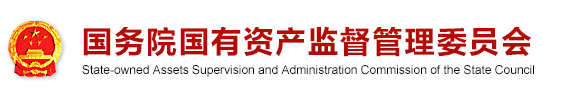 简要汇报学习情况及收获
一、恰逢其时
二、内容丰富
1 涉及五大模块
3 深入考察学习五家企业合规管理实践
西门子公司
汉莎航空公司
贝塔斯曼集团
肖特集团
克劳斯玛菲集团
2 深度研习五个重点合规领域
国家安全审查
企业处罚
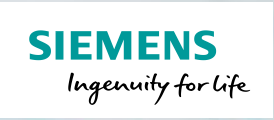 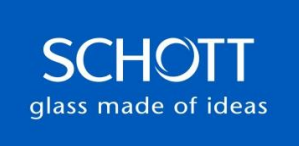 反垄断
重点
合规领域
出口管制
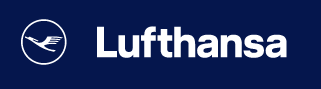 数据保护
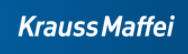 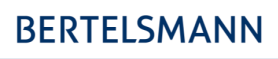 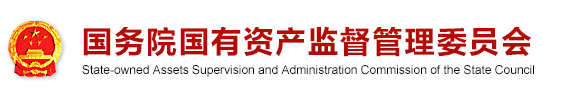 三、收获良多
掌握欧盟和德国重点合规监管法律、法规和政策规定的基本内容和框架要点
了解欧盟和德国合规行业执法动态和监管趋势
整体制度设计越来越严密，行业监管越来越严格，执法尺度越来越严苛，处罚措施越来越严厉。
欧美合规监管整体趋严，都关注反腐败合规，但同时各有特点：美国现阶段突出的合规风险是制裁和反洗钱，欧盟更多的是国家安全审查、数据保护方面。
学习了德国企业合规管理发展历程，现状和发展趋势
深度交流政府协会立场
增强了做好合规管理的动力，看到了差距，也坚定了信心
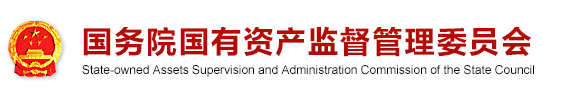 第一部分  欧盟、德国合规监管重点领域和对中国企业的影响
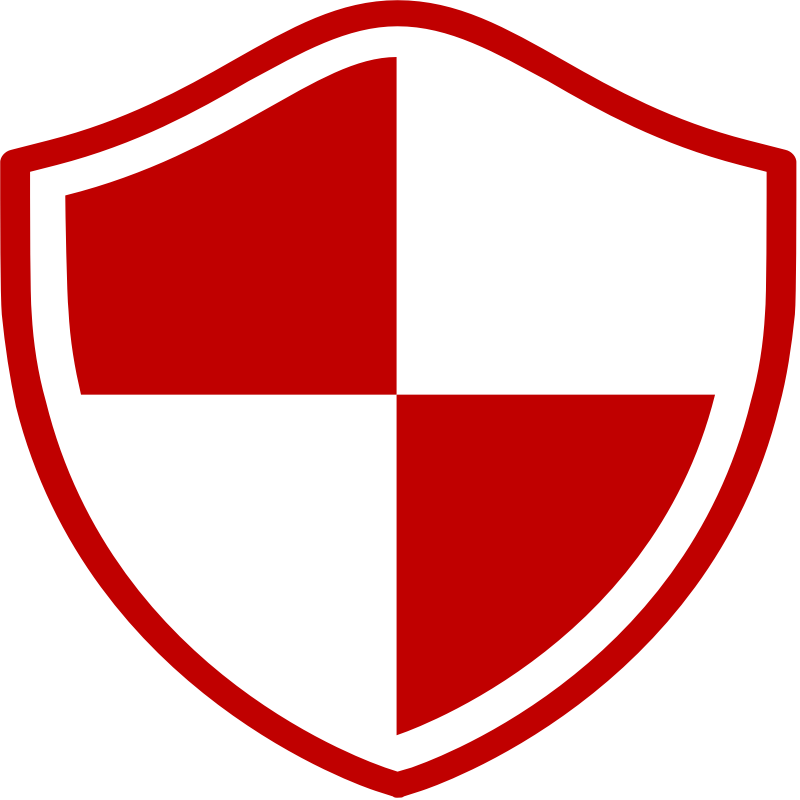 国家安全审查
德国企业处罚法基本内容和最新趋势
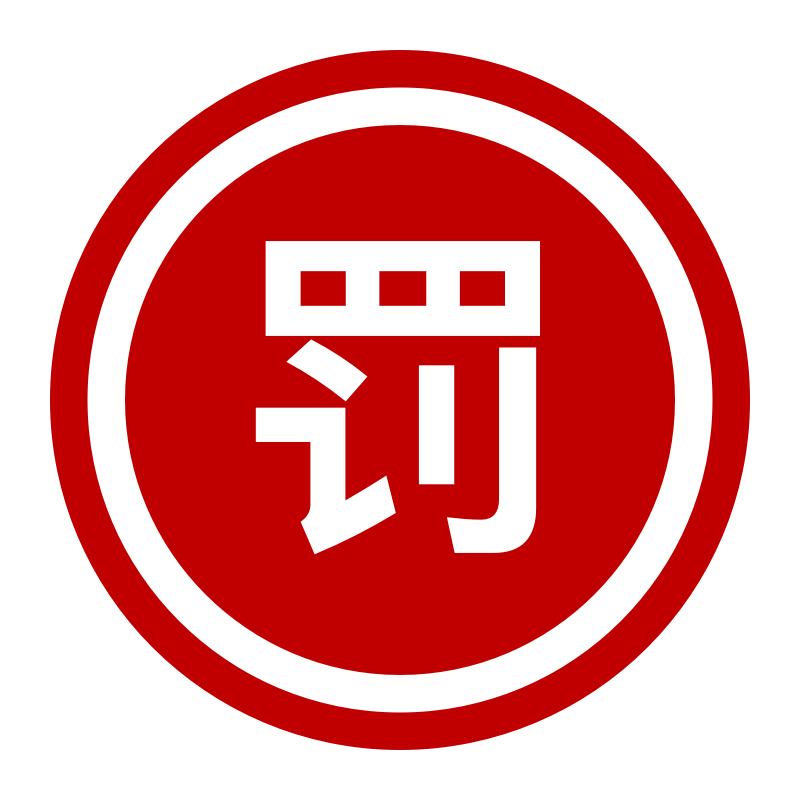 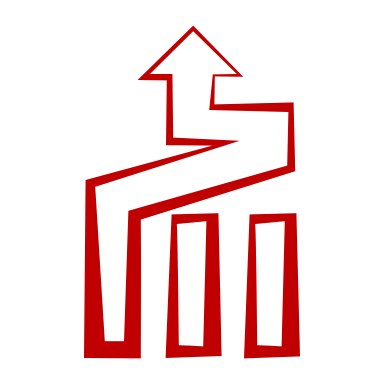 反垄断审查
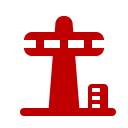 出口管制
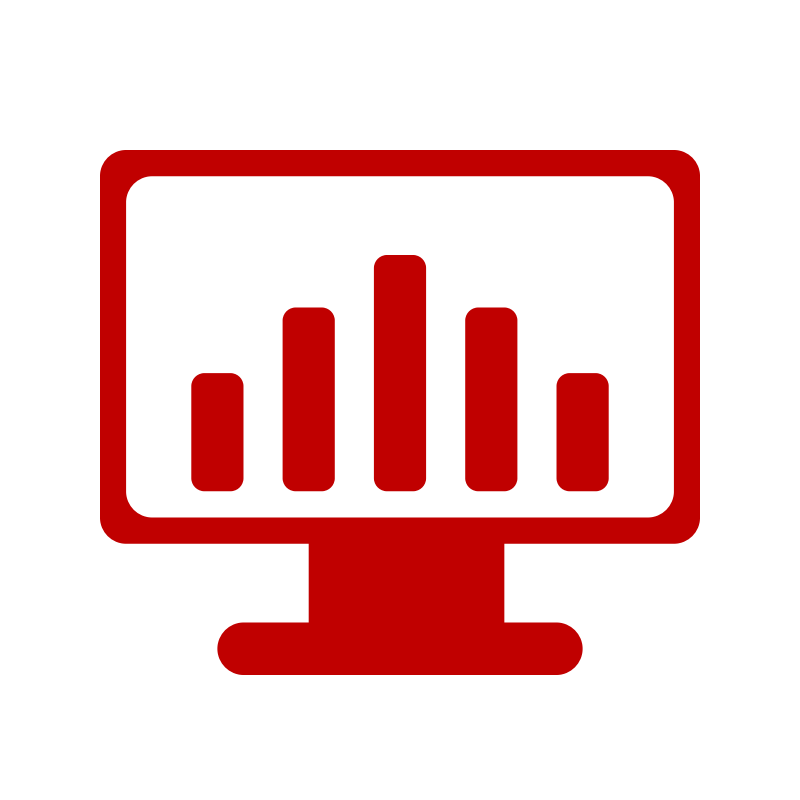 数据保护基本法律规定和最新趋势
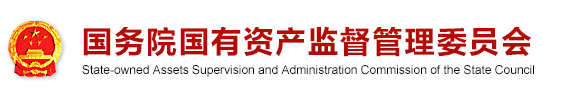 一、国家安全审查
（一）相关法律
德国
2009年第一次出台关于外商直接投资的法规
德国于2017年7月修改了外商直接投资审查法，对涉及重要基础设施的交易增加申报义务。
德国于2018年12月再次修改外商直接投资审查法，对涉及重要基础设施和军工的交易将审查门槛从表决权25%降低到10% 。
德国在短短18个月内两次修订了《对外贸易和支付条例》，收紧外商投资政策。
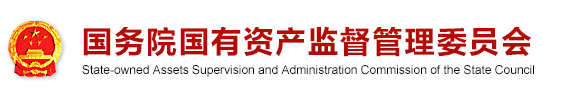 一、国家安全审查
（一）相关法律
欧盟
《欧盟外商直接投资审查条例》（2019年4月）
该条例将于2020 年10 月11日起适用于所有成员国。
建立一个以“安全或公共秩序”为基础的全欧盟范围框架，审查对欧盟的任何外商直接投资，同时对“安全或公共秩序”审查标准进行更新并扩大解释。
重点是加强国家之间的信息沟通，东道国需要将相关并购信息通报欧盟其他国家，如果关注的国家超过一定的数量比例，欧盟还应该对该笔收购发表意见，并购的进程除了受东道国国家安全审查的影响以外，还受到欧盟其他国家的影响.
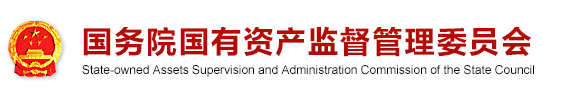 一、国家安全审查
（二）德国现行国家安全审查制度主要内容
分行业申报
申报目录范围中的德国公司有10%以上表决权被收购的，应当申请德国经济能源部进行国家安全审查，如果交易被认定为会危害德国公共秩序和安全，则将会被禁止。
有申报义务的交易目录：
运营重要基础设施，例如能源、电子和通讯、运输、健康、食物、银行和保险行业，且达到了一定规模
为重要基础设施开发软件
生产用于实施监管电信法定措施的技术设备
提供云计算服务
持有提供远程信息处理基础设施组件或服务的许可,或者是一家媒体企业

    扩大对关键基础设施的定义。包括，能源、水源、食品、信息和通讯技术、医疗、银行和保险、新闻和传媒公司。
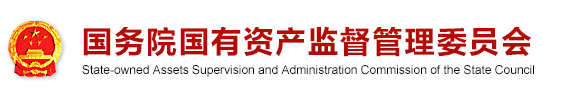 一、国家安全审查
（二）德国现行国家安全审查制度主要内容
降低外国投资的国家安全审查门槛
关键公司门槛从25%降到10%

审查主体：德国经济能源部

审查周期
收到申报之后3个月内决定是否展开深入调查，提供完整资料以后4个月（资料提供完整以后才开始计算），资料完善是持续性的义务。原为2个月，现延长为4个月。
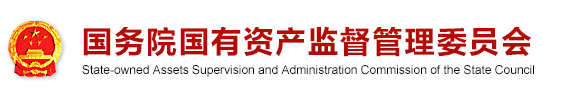 （二）现行国家安全审查制度主要内容
一、国家安全审查
禁止标准: 如果交易会危害德国公共秩序和安全，则将会被禁止

评估目标公司
是否属于关键基础设施行业，是否为该行业的重要供应商，或是否与政府机构有商业往来（行业） 
掌握的知识产权及专有技术之重要性（知识产权和技术） 
是否为德国企业的重要供应商，以及其停止服务和供应是否会对德国经济产生不良影响（产业链地位）
是否生产军用或军民两用物资（产品性质）
评估收购方
股东结构中是否包括国有或国家投资的企业（股东结构）
客户构成，尤其是收购方与政府机构或全球敏感地区客户之间的商业关系（客户构成）
交易完成后的商业策略，特别是知识产权和专有技术策略、员工安置策略及业务转移计划（并后运营方案）

主动调查：即使一个交易没有申报义务，德国经济能源部仍然有权进行调查
时限：最少25%的表决权将被收购，则知道该收购交易后3个月（最长为收购协议签署后五年）。
主动向德国经济能源部告知交易，或者申请无异议证书。
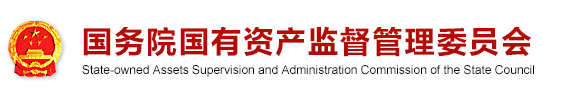 一、国家安全审查
（三）针对中国企业并购的执法实践
没有直接否定中国企业收购行为的案例
拖延

劝退
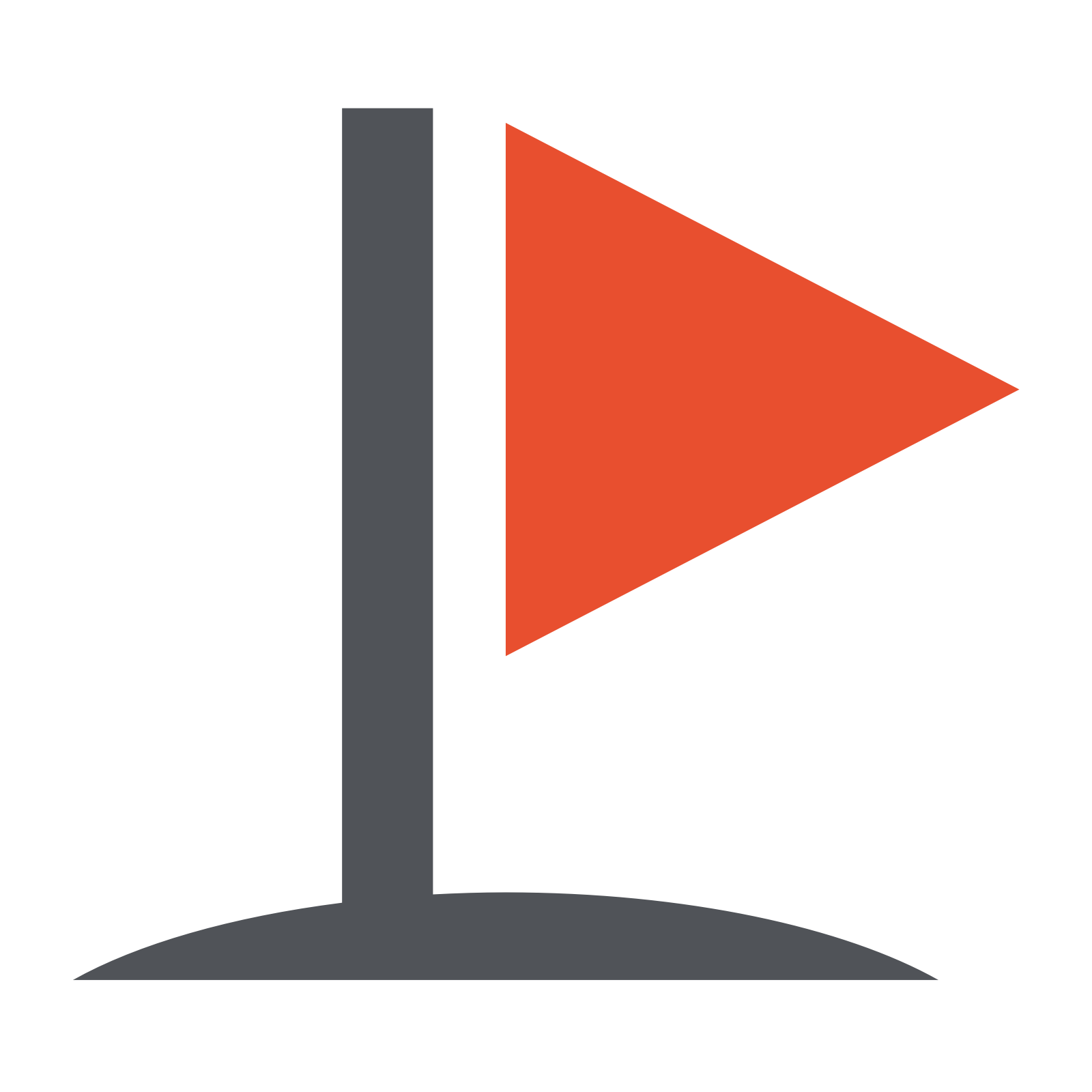 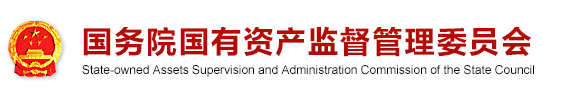 （四）中国国有企业在德国并购应关注的事项
一、国家安全审查
1. 并购德国企业机遇和挑战并存
机遇
德国企业专业化的程度高，很多中小企业在专业化细分市场是世界该专业领域的隐性冠军，隐形冠军占世界的50%。
部分家族企业面临着代际传承，存在一定的并购机会。
在德国通过绿地投资很少，还需要采用并购的方式。
挑战
受美国CIFUS影响较大，德国对外国投资整体趋严，不确定性增加。
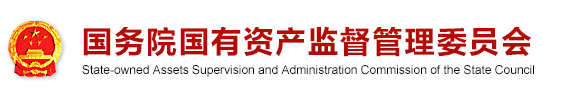 （四）中国国有企业在德国并购应关注的事项
一、国家安全审查
2. 树立正确的并购动机，打消审查机构疑虑
从目前的实践来看，中国企业试图通过并购方式获取德国技术成功的案例很少，核心技术和核心竞争力是买不来的。
并购目的，不仅仅获取技术，还是需要本土化战略，共同做大增量，共同去开发欧盟、第三国市场，真正结成利益共同体和命运共同体。
在德国的并购，收购方更多考量是项目商业可行性。其中最为关键的对交易完成后制定的商业策略，特别是标的公司知识产权和专有技术策略、员工安置策略及业务转移计划。
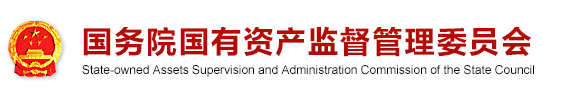 （四）中国国有企业在德国并购应关注的事项
一、国家安全审查
3. 高度重视目标公司的选择
抓大但不放小;
目标公司经营是否涉及关键技术和关键基础设施；
技术是否属于出口管制的范围；
交易是否触发德国国家安全审查的股权比例规定。
4 .策划好国家安全审查和反垄断审查申报
策划评估；
积极申报、申请无异议证书；
主动咨询，加强沟通，善借外力;
调整交易结构，对敏感资产适当剥离；
理性平和，保持平常心。
5. 交易结构设计应关注
卖方市场: 锁箱机制、并购保证保险 
合约安排: SPA协议， 反向分手费 
法人治理: 两类公司，监事会、董事会的职责  
工会地位: 行业工会的影响力、监事会中行业              
          工会代表  
税收策划: 整体税负、各州之间的税负差异性 
           和对外国直接投资的态度
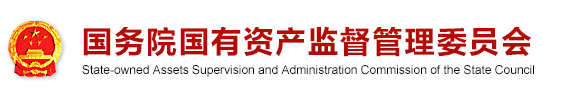 全球反垄断执法呈上升趋势，反垄断违法成本巨大，可能高达数十亿的罚款，会成为企业不能承受之重。
重要的反垄断法域包括欧盟、美国和中国。
中国公司在德国的并购处于欧盟首位，欧盟反垄断并不仅仅针对中国，但中国公司面临更严格的交易审查。
 欧盟委员会倾向于将中国所有国企（或至少由同一个国资委控制的所有国企）视为组成一个单一的企业集团,但如果该国企拥有“独立决策权”，则不会被视为由国资委“控制”。如果中国国企被视为一个“集团”，将导致在确定作为买方的国企的营业额是否超过了触发合并申报义务的门槛时，需将整个“集团”的营业额纳入考虑。
在与欧盟成员国企业发生重大交易时，不仅需要在成员国进行反垄断审查，还需要提请欧盟委员会进行审查。在所有欧盟国家，合并申报都是强制性的交易，且在获得许可前不得进行交割。
欧盟有部分国家的国家安全审和反垄断审查合并进行，有些分开进行。
二、反垄断审查
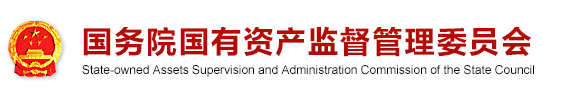 三、数据保护基本法律规定和最新趋势
（一）相关法律
《通用数据保护条例》(GDPR)
《欧盟数据保护条例》 (General Data Protection Regulation)于2018年5月25日生效。该条例将取代《欧盟数据保护指令》（Directive 95/46/EC。
（二）主要内容和特点
1. 法律适用范围广
无论企业是否在欧盟境内，只要与欧盟企业发生业务往来，或涉及存储、处理、交换任何欧盟公民的数据，都在这一条例的管辖范围之内。（长臂管辖）
2. 个人信息概念宽泛
拓展了对于“个人数据”的定义，除了姓名、手机号、用户名、网络IP地址以及定位地址这些常规信息外，还包括健康数据、政治观点等敏感信息。
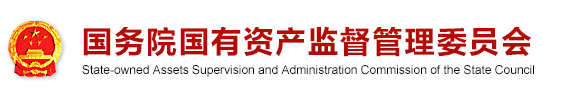 三、数据保护基本法律规定和最新趋势
（二）主要内容和特点
3. 数据控制人或数据使用人法律义务重
《欧盟数据保护条例》为个人信息的收集和使用规定了合法、公平和透明原则、目的限制原则、数据最少化原则、准确性原则、存储限制原则、完整和保密原则以及责任原则。（七项原则）
赋予数据主体包括获取信息权、修正错误信息权、信息移动权、遗忘权、限制信息使用权、限制程序分析权等在内的多项权利。（六项权利）
数据控制人或数据使用人有义务遵守各项原则并保证数据主体实现相应的权利。
数据控制人或数据使用人还要积极采取技术措施、进行隐私影响评估、指定数据保护联络人、遵守个人信息泄露后的通知义务，从技术上和管理上降低隐私侵权风险及隐私侵权给数据主体带来的损害。
4. 惩罚力度大
理论上，违规企业最高可能受到2000万欧元或全球营业收入4％的罚款，以较高者为准。
除监管机构外，数据主体还可寻求司法救济并有权获得赔偿。

管得宽、罚得狠，所以欧盟《通用数据保护条例》也被称为“最严”数据保护条例。
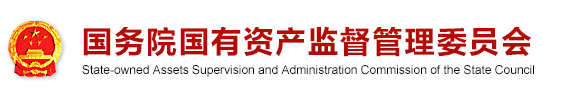 （三）对中国企业的影响
中国企业应及时审视现有商业操作，确定其是否落入《欧盟数据保护条例》的法律适用范围以及所处理的数据是否构成条例所界定的个人信息。
在欧子企业和在欧的业务，要遵守新规。
在欧盟没有任何分支机构，只要涉及到使用欧盟个人数据，也应遵守新规。除了涉及存储、处理、交换欧盟公民数据的企业，与欧盟企业发生业务往来的企业也在该条例的管辖范围之内。
企业要建立数据合规官。
因为用户拥有“被遗忘权”，所以即使企业被授权使用数据，许多数据的存储期也不宜过长。尽量缩短数据存储期，及时删除。
开展数据业务合作和选择供应商时，应审查合作伙伴GDPR合规性水平，检查确认合作伙伴提供的涉欧个人数据来源合法，要求合作伙伴保证数据使用的目的和方式获得用户的授权。
在对德国企业并购中要考虑数据保护合规责任和严厉处罚的影响。
三、数据保护基本法律规定和最新趋势
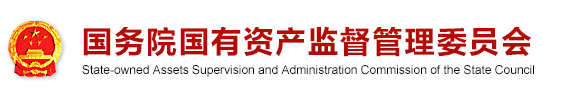 四、2019年德国企业处罚法基本内容和最新趋势
为打击公司犯罪，德国司法部于2019年8月份提交了《企业处罚法》法律草案，还未正式通过实施。
（一）违法行为
违反公司（包括合伙企业和其他法律实体）责任的刑事行为；
令公司不当获益（或本会令公司不当获益）的刑事行为；
包括在海外实施的行为，前提是该等行为在德国和行为发生国都可予以处罚；但是只有在德国开展业务经营的公司会受到制裁。
（二）处罚对象
执行董事、董事会成员、担任领导职务的总代表或授权签字人；
负责领导业务开展（包括监督管理层）的其他人等；
代表公司行事的其他人等，前提是负责人可以通过适当的预防措施避免或很大程度地阻止违法行为；
即使公司重组，相关责任转移给法定继承人。
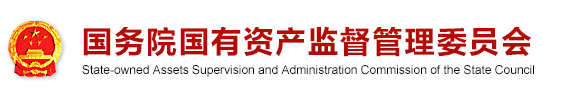 四、2019年德国企业处罚法基本内容和最新趋势
（三）几项重要规则设计
未来处罚将再创新高
   集团年均营业额超过1亿欧元的公司：故意和过失的最高罚款金额分别是集团年均营业额的10%和5%;
检控成为法定程序，适用刑事处罚
黑名单制度走向前台，企业违规在受损方较多的情况下予以具名公布
全面配合开展内部调查并非义务，但会获得更多奖励
   制裁范围缩减50%，且不公布处罚决定，开展了内部调查的情况下可以推迟起诉。
确立合规激励制度，建立合规管理系统可以减轻处罚
   即使合规系统无法成功阻止该违法行为，该合规系统也会在量刑时作为被考虑的因素。
   权衡对公司实体有利和有弊的各种情况时，法院会考虑公司实体在实施公司犯罪行为之前是否已经采取了旨在避免或发现公司犯罪行为的措施。
实行罚款名单备案制度，适当范围公开
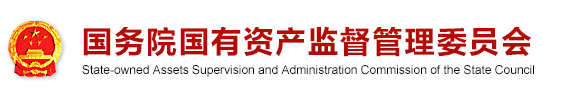 四、德国企业处罚法基本内容和最新趋势
（四）实施后的影响
正式确立合规激励制度，将促成更多的德国企业建立完善的合规管理体系，合规管理水平将进一步得到提升。（建立合规激励制度成为一种新趋势）
发生违规行为，主动开展内部调查，可以减轻处罚，延缓刑事调查，不公开处罚结果。
黑名单制度，会不会引起交叉制裁和限制市场准入也是需要关注的重点。
德国企业处罚的实施也必将传导到欧盟其他国家，影响到欧盟其他国家关于企业处罚和合规管理的立法。
企业要提高对合规型（监管类）法律风险的防范的重视程度。
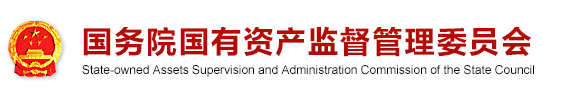 五、出口管制合规风险
欧盟及美国均适用《关于传统武器与军民两用货物与技术的出口控制的瓦瑟纳尔协议》国际协定，对具有军用价值的民用商品、软件或技术，以及设计为军用的商品、软件或技术进行出口管制。
欧盟两用物项主要是对具有军用价值的民用商品、软件或技术进行管制，“开发”、“生产”或“使用”受管制商品所必须的技术即便用于非管制商品，也受到出口管制。
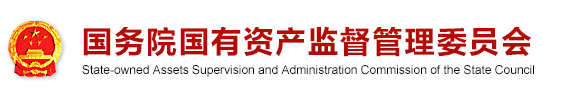 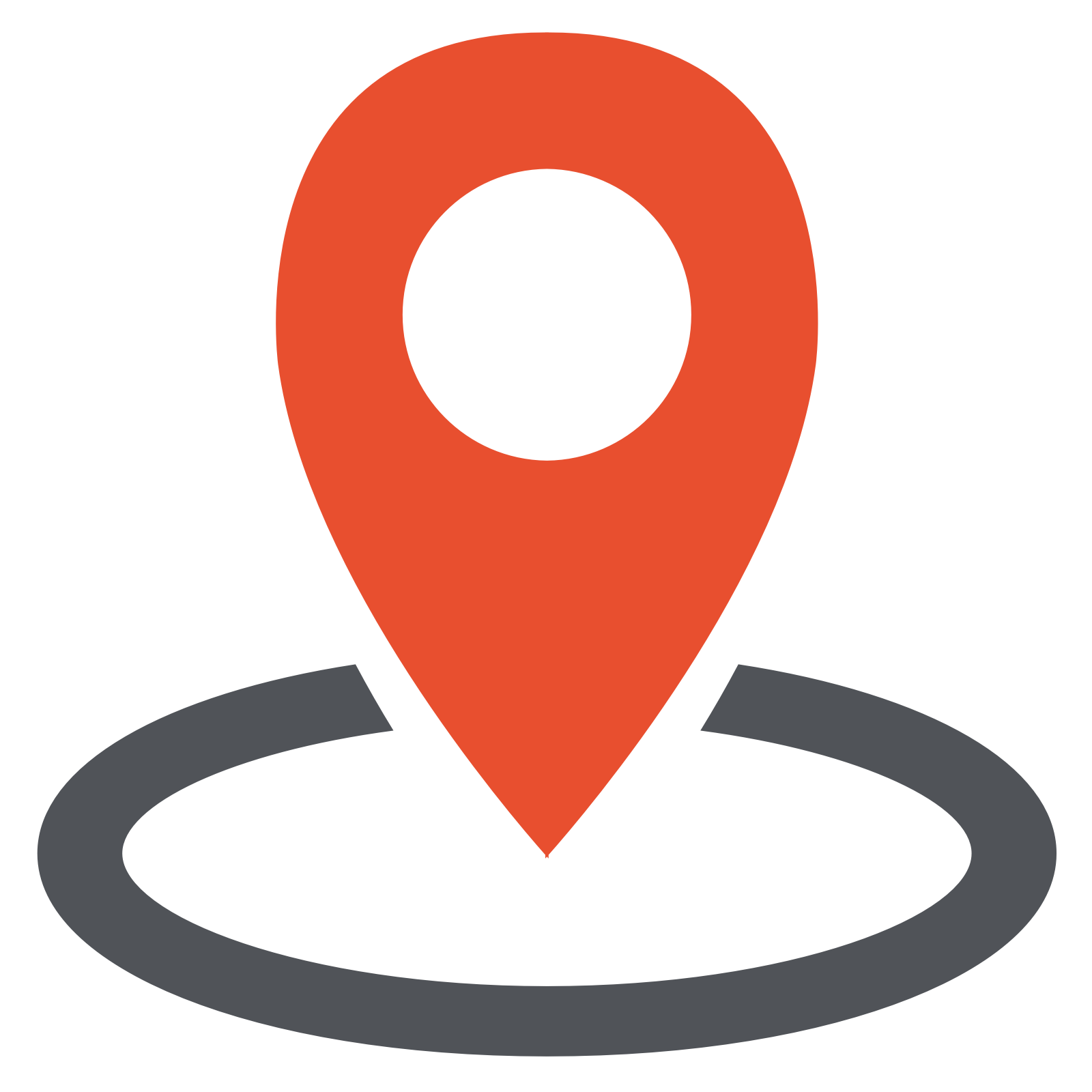 3.在欧盟和德国开展并购业务的影响。要将目标公司的合规体系建设情况作为尽职调查的重要容，尤其要对该目标公司是否存在没有披露的重大潜在合规风险、可能引起巨额罚款情况的处理做出合约或者保险、担保方面的安排。
整体启示
1.在德国和欧盟子企业和业务，相关合规制度的建设，制度要保持对最新合规动态的适应性，防止出现违规事件。
五个层面思考
应对措施
4.企业集团总部要关注外规，完善内规，促进合规。欧盟、美国合规监管规则的趋同性和最新实践应关注和应对。
2.非欧盟业务，域外效力和连接点。尤其要关注其最新合规政策、法律规定是否有域外效力，我们的全球化业务是否有连结点、是否可能受到该合法法规的管辖和规制，避免成为长臂管辖的牺牲品。
5.中国有关政府部门应出台相关的政策，完善外资审查标准。从规则制定层面进行必要反制，进攻是最好的防守。
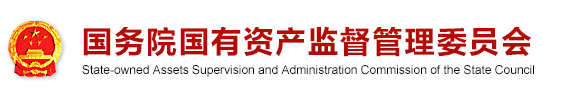 第二部分 德国企业合规管理的实践特点简要总结
一、德国企业合规管理体系建设历程和现状
二、德国企业合规管理实践特点简要总结
                            （一）合规建设标准国际化                         
                            （二）合规运行机制定型化
                            （三）合规管理组织体系专业化                 
                            （四）合规文化培训精细化
                            （五）合规重点领域项目化                         
                            （六）合规风险评估标准化
                            （七）合规内部举报机制法定化                  
                            （八）合规建设推进生态化（链条化）
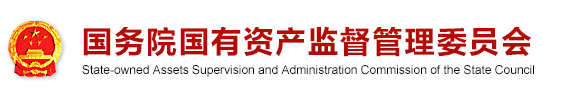 一、德国企业合规管理体系建设历程和现状
德国企业一直重视公司治理和法律管理，但完善的合规管理体系建设从受到外部严厉监管，接受巨额罚款开始，建设历史已有十余年。
2008年重大合规事件触发。该事件也最终促使西门子公司建立了独立和权威的合规体系，开展了德国历史上的首次公司独立调查。
2013年12月，重要案例推动。慕尼黑第一地区法院的一项重要判决对于德国企业的合规管理具有里程碑意义。西门子涉嫌商业贿赂事件后，西门子公司要求其前董事会赔偿损失，法院判决：该前董事会成员违反了尽职责任，未能通过建立适当的合规体系对西门子集团员工的腐败行为作出预防和应对，须承担赔偿责任。
从此，德国企业领导人员为了防止被追究个人责任，都积极推动企业加强合规管理，使得德国企业的合规体系建设从被动推进阶段发展到了主动建设阶段。
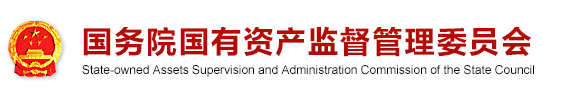 一、德国企业合规管理体系建设历程和现状
德国企业高层非常重视合规管理建设。西门子事件后，公司首席执行官的主要精力投入合规建设，整个管理层每两年一次作出遵守商业行为准则的书面保证。
多数企业的公司章程对公司监事会、董事会和高管层的合规建设职责都进行了明确。
据了解，德国企业非常重合规管理的投入，1万人左右企业每年的合规管理投入大约为700万欧元。包括系统建设费用、咨询费用、调查费用等。
目前，员工人数500人和1万人以上企业中已经分别有75%和97%建立了合规管理系统。国有企业已全部建立合规管理系统。
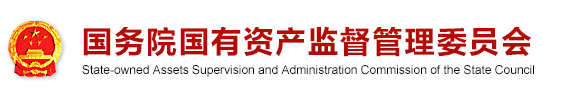 二、德国企业合规管理实践特点总结
（一）合规建设标准国际化
德国企业开展合规管理体系建设主要采用德国IDWPS980标准Compliance Management Systemen。该标准只是指导性和推荐性标准，并不是强制性标准。

该标准与国际标准化组织的国际标准合规管理指南ISO 19600《合规管理体系——指南》框架基本一致。

该标准与国务院国资委发布的中央企业合规管理指引框架也基本一致。
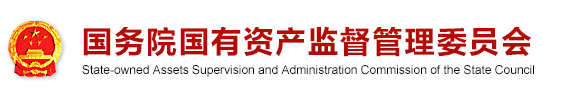 （二）合规运行机制定型化（三项重要任务、七个核心要素）
三项重要任务
完善相关规定和员工行为准则明确能做什么、要做什么、不能做什么
加强内部沟通、咨询，开展培训，提升员工合规意识
关注了解最新政策规定
防范
监控
识别现在、未来、战略风险
发现问题报备、作出声明
确认问题并分析原因
通过审计、审查充分识别风险
采取措施解决问题
深入分析问题启示
举一反三
应对
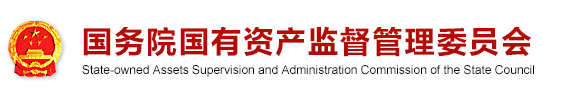 七个核心要素
（二）合规运行机制定型化（三项重要任务、七个核心要素）
合规
管理体系
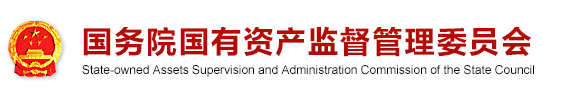 多数德国企业搭建了较为完整的合规管理组织架构，一般包括合规管理委员会、首席合规官、合规管理部门和合规官等四个层级。
 多数企业设立首席合规官。
一类是首席合规官由总法律顾问兼任；
一类是单独设立首席合规官，但归总法律顾问领导。同时，首席合规官在发生重大合规事件时，可以直接向首席执行官汇报。
多数大型企业设立的独立合规管理部门，合规管理部门和法律部门分设，业务上协同。中小企业合规部门和法律部门合并。
专业合规官和地区合规官相结合。
合规管理部门的人员除了法律专业以外，还包括部分复合型业务人员。
合规管保持一定的独立性。西门子为保证所有合规官和合规人员的独立性，禁止其在合规组织之外担任职务。
（三）合规管理组织体系专业化
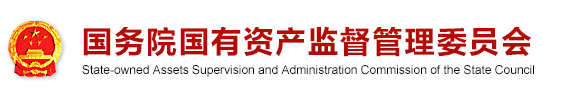 分层分类的培训
对企业高层领导和各级领导干部的合规意识培训
对全体员工的合规知识培训
对重点关键岗位人员的合规操作培训
对合规官的专业技能培训等
培训内容的细分（问题导向、操作导向）
如何做一般性合规管理
如何在不贿赂条件下开展业务
出现问题如何正确应对
重点行为准则、本国和东道国法律规定的宣讲
如何在日常工作中贯彻行为准则
全球化领域中有哪些最新规定和最新趋势
培训手段和方式多元化
课堂培训和在线培训结合
经常性培训
非常注重运用互联网开展在线合规培训。
将合规培训合格作为上岗的前置条件
培训对象的延伸
对供应商开展合规培训，提升产业链的整体合规能力。
（四）合规文化培训精细化
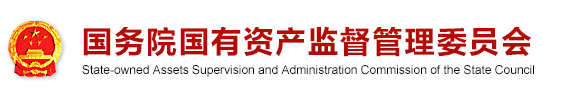 （五）合规重点建设领域项目化
拓展合规项目领域
已经由小合规向大合规建设转变，以前的合规主要集中于反腐败和反欺诈，现在已拓展到反腐败、反垄断、数据保护、出口管制、产品合规、反洗钱等领域。
围绕战略、契合业务及监管动态，确定重点合规项目
汉莎航空合规管理集中在：诚信合规、反垄断、资本市场、制裁。 
肖特公司合规管理集中在：反腐败、竞争、信息保护、数据保护、出口管制。
合规运行体系和重点合规项目建设年活动（西门子公司案例）
合规风险管理和项目（业务）全周期管控一体化推进（西门子公司案例）
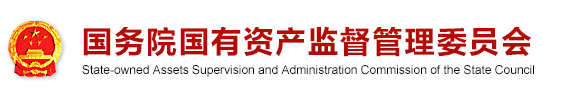 （六）合规风险评估标准化
定期评估
联动评估
分步评估
定量评估
分别定级
分类处置
闭环管理   
（贝塔斯曼集团案例）
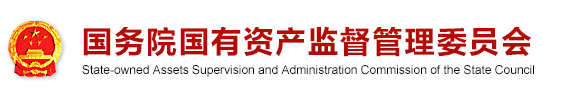 （七）合规内部举报机制法定化
法定义务
《欧盟举报人保护指令》，要求所有拥有50名以上雇员的私营和公共部门的法律实体建立内部报告渠道。
诚信热线
非常重视建立内部合规举报制度，正视冲突以化解危机。避免内部问题外部化。多数企业建立了内部合规举报和诚信热线。
独立保密
引进独立的第三方对合规举报进行调查。
保护鼓励
任何阻止或试图防止举报任何违法行为，歧视举报人或未经授权披露举报人的身份的行为都可能导致企业（或个人）被制裁。
举报人制度是德国企业合规管理系统中监控体系的重要内容，有助于及时发现企业管理存在的问题，并及时应对。目前，已有56%的德国企业建立举报人制度。
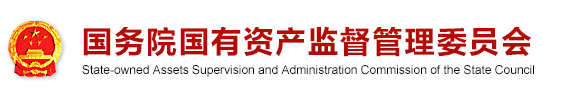 （八）合规建设推进生态化（链条化）
从注重自身合规建设向产业链上延伸，向供应商拓展，要求与其合作的供应链必须建立合规管理体系，否则无法进入合格供应商名单。
西门子对供应商的合规管理要求。
汉莎航空公司重视商业伙伴的合规管理，可以通过员工举报、合规检查、律师报告以及审计反馈等渠道取得的信息或线索，将供应商按照不同合规风险等级(低级、中级、高级),按照其风险级别开展不同程度的合规调查。采用不同的采购策略，通过制定行业标准、供应商注意事项等规则，并将此规则写入相关协议，加强对商业伙伴的合规管理，预防商业伙伴不合规行为给公司可能带来的风险。
克劳斯玛菲集团介绍市场环境对合规的要求越来越高，客户逐渐要求克劳斯玛菲提供“自我声明书”，以证明全方位符合合规标准。
西门子诚信倡议。
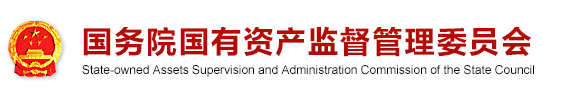 第三部分 

德国企业合规管理实践对中国国有企业合规管理的启示
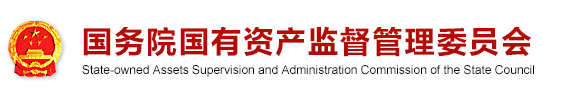 一、简要对标分析
    
     标杆企业，合规管理体系成熟度高，差距较大。整体水平，领先但可追赶，加速推进，时不我待。
合规体系覆盖面
德国国有企业基本全部建立合规管理体系。
中国企业国际化业务合规体系相对更为完善，国内业务的合规管理体系建设刚刚起步。
合规理念普及程度
西门子坚守“只有合规的业务才是西门子业务”。
是否真正成为企业核心价值观。
合规意识
合规底线和商业机会的平衡，增长性和可持续性的兼顾。
合规的持续性投入不够。
不同层级管理者对合规管理的重视程度有差异，对合规的重视是否存在层层衰减、沙滩流水不到头的情况。
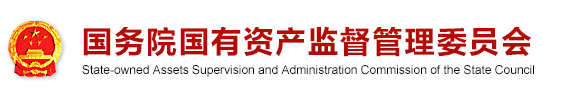 一、简要对标分析
合规组织体系完整性、专业化
横向协同、纵向联动的机制，独立性和人员构成的多样性。
合规运行机制
符合性OR有效性。
合规管理的领域
多数集中在反腐败、反欺诈，小合规，还不够宽。
合规管理信息化水平
有的合规风险识别评估和监控系统尚未建立，有的已建立但功能不全面；
与其他系统之间数据的互联互通、数据集成不够，存在信息孤岛。
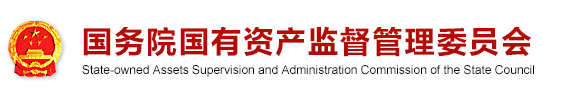 二、启示和借鉴
（一）必须进一步提升合规管理重要性认识。
    
   1、学习德国合规管理标杆企业的先进合规理念。
对违规的零容忍，痛定思痛、痛下决心、久久为功。
合规成为价值观，不合规的业务不做，不合规的利润不要。
对来自外部“政治上考量、法制化手段”的高强度合规监管，保持务实、积极的态度，加强合规体系建设，力争不授人以柄。积极改变能改变的规则，主动适应不能改变的规则。
合规创造价值，合规是竞争力，“要我合规”向“我要合规”转变。
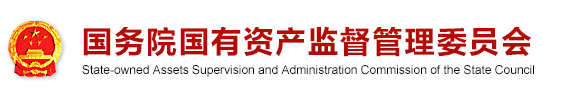 二、启示和借鉴
（一）必须进一步提升合规管理重要性认识。
 2、提升合规管理能力是企业发展的内在需求和迫切需要。
进入发达欧美市场的通行证。
企业持续健康发展的压舱石，重大的违规事件将成为企业发展的休止符。
保护干部的安全阀。
合规管理是提升企业的治理体系和治理能力的重要手段。
合规体系建设是建设世界一流企业的重要保障。
合规管理体系提升应该成为“十四五”法治央企建设的重要内容。世界一流企业和法治央企建设，交易型风险防范和合规型风险（监管类法律风险）的防范必须并重。交易型法律风险可能关系到一城一池的得失，合规型法律风险可能关系到企业的生死存亡。
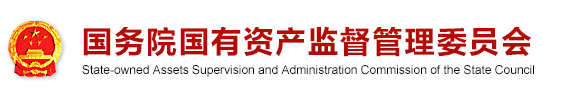 二、启示和借鉴
（二）必须进一步强化合规管理责任。
应该赋予董事会、监事会和经理层相应合规管理职责。推行董事会定期向股东报告、经理层向董事会报告合规管理情况的制度。
企业主要负责人作为企业法治建设的第一责任人，要将加强合规管理作为完善企业治理体系的重要手段和方式。
高层领导要率先垂范，推行高层合规承诺制度。
合规投入实行预算管理。
促进合规相关要求进入企业业绩考核。
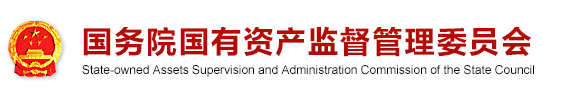 二、启示和借鉴
（三）必须进一步完善合规管理组织体系。
董事会，应该明确负责合规管理建设的专门委员会。
管理层，设立以主要负责人为主任的合规管理委员会。设立专职专业的首席合规官、或由总法律顾问、分管法律风险管理的领导兼任首席合规官。
总部部门，由法律部门作为合规管理的牵头部门或者设立独立的合规管理部门。关键不在于分设或与法律部门合并，关键在专业、有一定的独立性。
业务单元，建立专业合规官和地区合规官相结合，矩阵式架构，垂直、独立和属地相结合。
合规官队伍建设，将合规管理人才和法律人才培养统筹考虑，适当增加数量，重点优化结构，以法律人员为主，适当引进复合型风险、业务管理人才，培养专门、专业的合规管理队伍。将涉外高端合规人才纳入涉外法治人才整体规划中考虑。
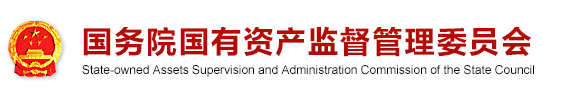 二、启示和借鉴
（四）必须进一步优化合规管理运行机制。
优化制度体系建设
建立包括以行为准则为核心、合规运行机制（审查、培训、识别、举报、奖励等）为保障，以重要合规领域指南为支撑的合规管理制度体系。

优化培训机制
分层分类开展合规培训，实现对企业领导、关键业务人员、全体员工和专业合规官合规培训的全覆盖。将海外人员和新员工的合规培训考试合格作为岗前任职条件。丰富合规培训形式，注重运用信息化的手段开展合规教育，提升合规培训效果。
合规文化建设应成为企业文化建设的重要组成部分，使合规成为企业价值观。
关键是人的行为的合规，力争人人合规，让合规成为企业员工的一种行为习惯、一种行动自觉。内化于心、固化于制、外化于行。
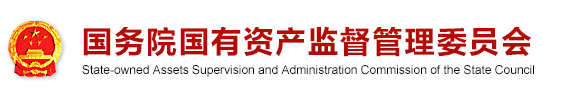 二、启示和借鉴
（四）必须进一步优化合规管理运行机制。
优化风险识别机制
定期、定量、分类、动态。

优化内部举报和查处机制。
研究符合与纪检、巡视相联动违规举报机制，通过内部纠偏机制，防止内部问题外部化，对待重大合规风险的零容忍，防止点上的合规事件发酵，发生蝴蝶效应，避免引起系统性、全局性风险。

建立合规管理和业务融合的运行机制
项目全周期合规，实现合规运行机制和项目（业务的载体）运行机制的有机融合。
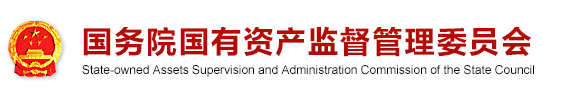 二、启示和借鉴
（五）必须进一步拓展合规管理领域
海外业务和国内业务合规体系建设的一体化策划，差异化推进。
打造合规管理的升级版，从小合规向大合规发展。
在坚持防范以反腐败、反商业贿赂、反欺诈方面合规风险的同时，注重防范国家安全审查、反垄断、反洗钱、数据保护等合规风险。
积极履行社会责任，符合法律法规等成文之规的同时，遵守商业伦理等不成文之规。
要向供应链延伸，提升产业链条的竞争力。
同时积极履行国有企业的社会责任，带动相关企业的合规体系建设，共同推进生态圈的合规。
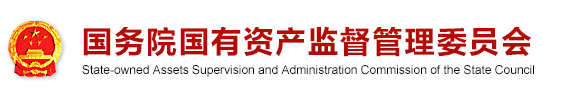 二、启示和借鉴
（六）必须进一步升级合规管理信息化手段
合规管理工具系统，制度流程化、流程数据化。
专业合规规则和案例数据库。
合规审核进流程。
合规管理工具系统与其他系统的适时共享、数据互联互通、数据交互、合规风险在线监测和预警。
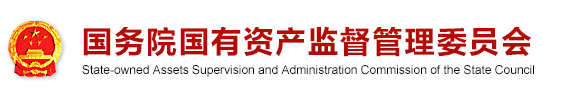 二、启示和借鉴
（七）必须进一步细化合规管理体系建设路径
企业的合规管理体系建设应坚持高目标导向，参照国际通行标准开展，同时要注重结合本企业的实际。
从以上五家德国企业合规管理和国际实践来看，推进合规管理体系建设一定要坚持最佳国际实践和企业具体实际相结合的原则。
处理好整体推动和分类指导的关系。
处理好统一规划和分步实施的关系。
处理好规定动作和自选动作的关系。
处理好合规系统和其他管理系统的关系。
处理好商业机会和合规底线之间的关系。